日本万国博覧会記念公園の活性化に向けたアクションプラン
2025年3月
大　阪　府
目次
日本万国博覧会記念公園の活性化に向けた将来ビジョン2040における目標・基本方針、取組みの方向性
1
アクションプランについて（ビジョン2040より）

アクションプランの計画期間

数値目標（KPI等）

基本的な取組み

重点項目

主な取組みスケジュール
2
3
4
5
6
７
1
1.日本万国博覧会記念公園の活性化に向けた将来ビジョン2040における
      目標・基本方針、取組みの方向性
日本万国博覧会記念公園の活性化に向けた将来ビジョン2040では、基本テーマ、基本理念、めざすべき公園像、存在意義と３つの目標、基本方針や、2025年に目指す公園像を掲げている。
【基本テーマ】
　人類の進歩と調和
【基本理念】　
　緑に包まれた文化公園
【めざすべき公園像】
　緑と文化･スポーツを通じて人類の創造力の源泉である生命力と感性が磨かれる公園
目標２

豊かな未来を考え、
行動を促す場の実現
目標３

世界に誇る文化・
スポーツ拠点の形成
目標１　
多様な人々が交流交歓を通じ、喜びや希望を感じられる場の実現
【存在意義】
　大阪万博の精神と文化遺産を継承するとともにその再生を図り、多様な人々や自然とつながる持続可能な未来に向かう交流の場を生み出す
基本方針１
　将来にわたり、すべての人が安心して快適に利用できる、多様性と調和に満ちた公園
基本方針２
レガシーの活用と、万博の森づくりの文化活動等を通じ、未来を創造する力を育む公園
基本方針３
　文化・スポーツの拠点として、国内外から観光客を含む多くの人々を呼び込み、 新しいライフスタイルを体験できる公園
28
2
1.日本万国博覧会記念公園の活性化に向けた将来ビジョン2040における
      目標・基本方針、取組みの方向性
取組みの方向性
A.誰もが安全安心、快適に公園を利用できるよう、バリアフリー化、ユニバーサルデザインの導入等に取り組むとともに、　DX等を推進し、ハンディキャップの解消やより快適な公園利用等、利用者の多様なニーズに対応できるよう環境整備を進める。施設改修計画に基づき、来園者が安心して快適に利用できるよう公園施設の計画的な整備・保全・改修を進めるとともに、民芸館、EXPO’70パビリオン、太陽の塔等レガシー施設等の大規模更新を行う。 （ゾーン：全域） 

B.様々な立場の人が交流交歓し、喜びや希望を感じることができる公園をめざす。 （ゾーン：全域）

C.日々の生活によりそう普段使いの公園をめざすとともに、イベントなど各種催しや新しい取組み等による非日常を楽しむための場所づくり等、両面から取り組む。（ゾーン：アクティブゾーン）

D.指定管理者制度による民間ノウハウの活用や、DX等の推進により、効果的・効率的な公園運営を行うことで、持続可能な財務運営体制づくりに取り組む。（ゾーン：全域）　等
3
1.日本万国博覧会記念公園の活性化に向けた将来ビジョン2040における
      目標・基本方針、取組みの方向性
取組みの方向性
E.約19万点に及ぶレガシーの保存・活用・魅力向上を図るため、レガシーの電子化とともに、「（仮称）アーカイブセンター」の設置を行い、豊かな未来をめざすための発信を積極的に進める。太陽の塔は重要文化財指定のうえ世界遺産登録をめざす。日本庭園は登録記念物登録、将来的に名勝指定もめざす。また、2025大阪・関西万博と連携し、相乗効果を図る。（ゾーン：レガシーゾーン）

F.公園の豊富なリソースを活かし、未来を考える場としての利活用を推進するため、未来の主役である子どもたちをはじめ、多世代が参画する体制づくりや環境整備を行い、 STEAM教育等が展開される場をめざす。（ゾーン：ネイチャーゾーン）

G.万博の森づくりを継続し、豊かな生物多様性を持ち、人と自然がふれあえる健全な森をめざす。ボランティア等の様々な主体が森づくりに関わる仕組みをつくる。研究の場として、さらにレクリエーションや健康増進の場としての活用を広げる。（ゾーン：ネイチャーゾーン）

H.国立民族学博物館等と連携し、学術的な交流の場として発展をめざす。（ゾーン：アカデミックゾーン）　等
4
1.日本万国博覧会記念公園の活性化に向けた将来ビジョン2040における
      目標・基本方針、取組みの方向性
取組みの方向性
I.インターメディア的なアートの実験都市であった大阪万博を記念し、大阪万博や万博の森などをテーマとするアート＆サイエンスフェスティバルの実施や、EXPO’70パビリオン別館等新たな施設整備により都市魅力の創出を図るとともに、万博記念公園や大阪万博レガシーの効果的なPRを行う。（ゾーン：全域）

J.国内外の人々が訪れたくなる公園をめざして、民間活力を導入し、公園内外のさまざまな団体・施設と協力・連携しながら、世界に誇る文化・スポーツ拠点として、新しい魅力創出等、さらなる活性化を図る。：スポーツ・レクリエーションゾーン）

K.万博記念公園駅前周辺地区活性化事業の推進・連携等を通して、これまでにない新しい交流交歓のあり方を探る先進的エリアとして、新しいライフスタイルを体験できる拠点づくりに取り組む。（ゾーン：スポーツ・レクリエーションゾーン）　等
5
２. アクションプランについて（ビジョン2040より）
大阪万博50周年を経て策定される新たな将来ビジョンは、次の夢を語るものとして大阪万博100周年への方向性となります。また、万博記念公園駅前周辺地区活性化事業の事業期間も50年であることから、万博記念公園全体として相乗効果を生み出していくためにも、50年先の未来を視野に入れることが重要です。
　そのうえで、事業の具体的な展開を図る観点から、見通しが可能な計画期間を設定することとし、 SDGs達成期限である2030年を結節点として、それまでの約10年間と、その10年後の「2040年」までを計画期間として設定します。
　具体的な取組みについては、公園を取り巻く環境の変化に柔軟に対応しながら取組みを進めていくため、５年程度で更新するアクションプランを策定し、さらに必要に応じて適宜見直しを行うこととします。
　その際、2040年までの計画期間を下記３つに区分し、段階的に万博記念公園の活性化を図っていきます。
　また、将来ビジョンの達成状況の確認・評価については、旧ビジョンにおいて自然文化園の来園者数という単一の指標を設定してきましたが、具体的な施策を踏まえ、来園者数に加え複数のKPIをアクションプランで設定します。
6
３. アクションプランの計画期間
アクションプランは、「日本万国博覧会記念公園の活性化に向けた将来ビジョン2040」（以下、「ビジョン2040」）の実現に向け、具体的な取組み施策等を示すもの。公園を取り巻く環境の変化に柔軟に対応しながら取組みを進めていく。
　初回のアクションプランは大阪・関西万博のインパクトを最大限に活かすため、2025年度までを期間とする（以下、初回のアクションプランを「アクションプラン2025」とする）。以降5年程度の期間で定め、必要に応じて、期間中に適宜見直しを行う。
アクションプランスケジュール（予定）
ビジョン
ビジョン　(～2040)
アクションプラン
(～2025)
アクションプラン
(～2030)
アクションプラン
アクションプラン
(～2035)
アクションプラン
(～2040)
◆駅前活性化事業
大規模アリーナ開業（2030年春）
◆駅前活性化事業
　　全施設開業
　（2038年）
◆指定管理第２期開始（2028年10月予定）
公園を取り巻く主な社会状況等の変化
◆大阪・関西万博開催（2025年４～10月）
◆IR開業（2030年秋）
7
参考：日本万国博覧会記念公園の活性化に向けた将来ビジョン2040におけるロードマップ
本アクションプラン期間
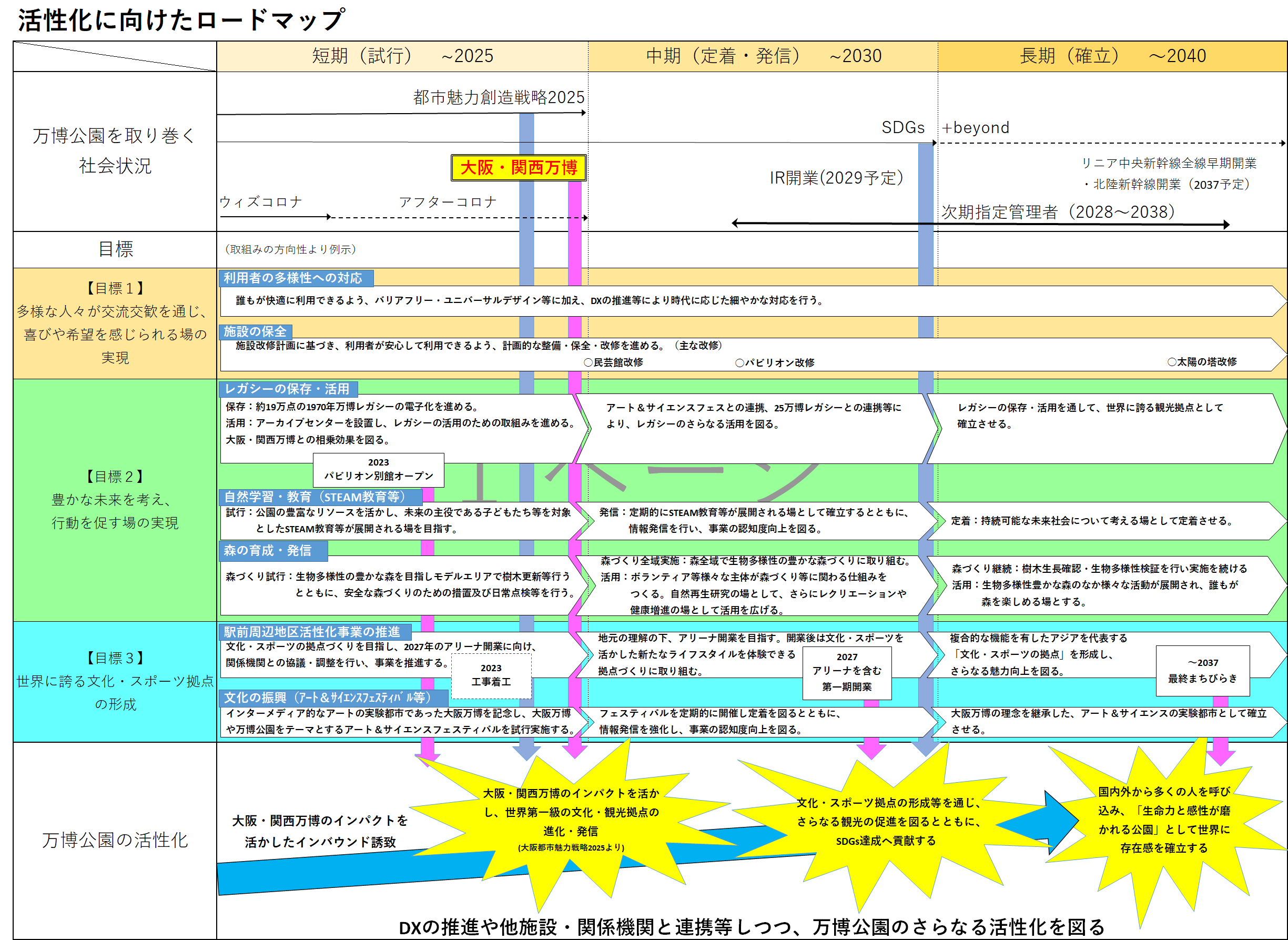 2025にめざす公園像
大阪・関西万博のインパクトを活かし、世界第一級の文化・観光拠点の進化・発信
8
４. 数値目標（KPI等）
アクションプラン2025における数値目標は270万人とする(※)。
　達成に向け、進捗状況を管理・確認するため、KPI（重要業績成果指標）として初来園者数とリピーター数を設定する。
                                   （※目標設定は、新型コロナウイルス感染症による行動制限等、人的活動に影響がないことを前提とする）
重要成功要因
数値目標
参考指標
KPI （重要業績成果指標）
取組み
・着目すべき事項として、下記をモニタリングし検証を始める
・検証,見直し,再設定する
・検証,見直し,再設定する
・数値化しない
〇2025年大阪・関西万博の機運醸成
〇2025年大阪・関西万博との連携
〇イベントや新しい楽しみ方
〇太陽の塔・日本庭園等レガシー施設の魅力向上
〇1970年大阪万博資料のアーカイブ化と公開
〇イベント等による1970年大阪万博・公園の魅力発信
〇駅前周辺地区活性化事業の推進
初来園者数
50万人
（過去アンケート分析）
↓
70万人以上
(短期2025)
SNS等の活性状況
・インスタグラム フォロワー数
・フェイスブック ファン数
自然文化園
来園者数

240万人
(2023年度)

↓
270万人
(短期2025)
自然文化園以外の
公園施設利用状況
・スポーツ施設利用者数
初来園者獲得
〇安全安心のための施設維持
〇万博の森づくりの推進、利用促進
〇持続可能な財政運営のための各種検討
〇公園関係団体等との連携 
〇教育・学習プログラムの検討
〇来園者が快適に過ごせる環境づくり
〇日常を楽しむコンテンツの充実
リピーター数
190万人
（過去アンケート分析）
↓
200万人以上
(短期2025)
インバウンド
・海外からの来園者数
公園の質
・来園者満足度
・来園回数の意向
リピート促進
9
５.基本的な取組み
ビジョン／目標１　基本方針１　取組みの方向性： A（3頁参照）
ビジョン／目標２　基本方針２　取組みの方向性：G（4頁参照）
ビジョン／目標３　基本方針３　取組みの方向性：J,K（5頁参照）
ビジョン／目標２　基本方針２　取組みの方向性：H（4頁参照）
ビジョン／目標１　基本方針１　取組みの方向性：D（3頁参照）
10
６.重点項目
2025年度に開催される大阪・関西万博のインパクトを最大限に活かし、万博記念公園へ来園者を誘致するため、３つの重点項目を定める。
11
６.重点項目
重点１ 「2025年大阪・関西万博に向けた機運醸成と連携」
ビジョン／目標２　基本方針２　取組みの方向性：E（4頁参照）
ビジョン／目標２　基本方針２　取組みの方向性：E（4頁参照）
ビジョン／目標１　基本方針１　取組みの方向性：C（3頁参照）
12
６.重点項目
重点２　「世界に誇る文化・観光拠点を創出」
ビジョン／目標２　基本方針２　取組みの方向性：E（4頁参照）
ビジョン／目標２　基本方針２　取組みの方向性：E（4頁参照）
ビジョン／目標２　基本方針２　取組みの方向性：F（4頁参照）
ビジョン／目標３　基本方針３　取組みの方向性：I（5頁参照）
13
６.重点項目
重点３　「来園者受け入れ環境整備」
ビジョン／目標１　基本方針１　取組みの方向性：A・B（3頁参照）
ビジョン／目標１　基本方針１　取組みの方向性：C（3頁参照）
14
7.主な取組みスケジュール
15
7.主な取組みスケジュール
16
7.主な取組みスケジュール
17
7.主な取組みスケジュール
18